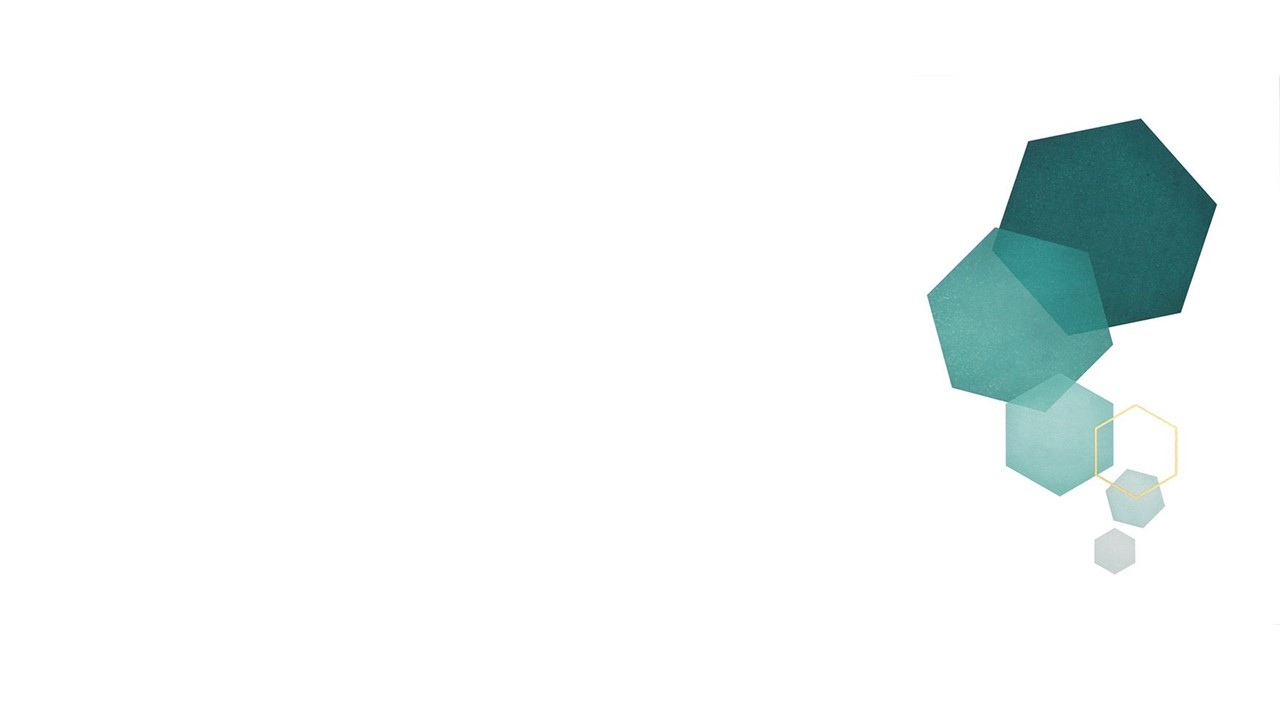 Урок 2. Местоимения. Указательные местоимения   
этот, эта, это, эти, тот.
Указательные местоимения.
Указательные местоимения указывают на предмет (человека), выделяют один предмет из нескольких.
Местоимения:
Я 
Ты
Он
Она
Оно
Мы
Вы
Они
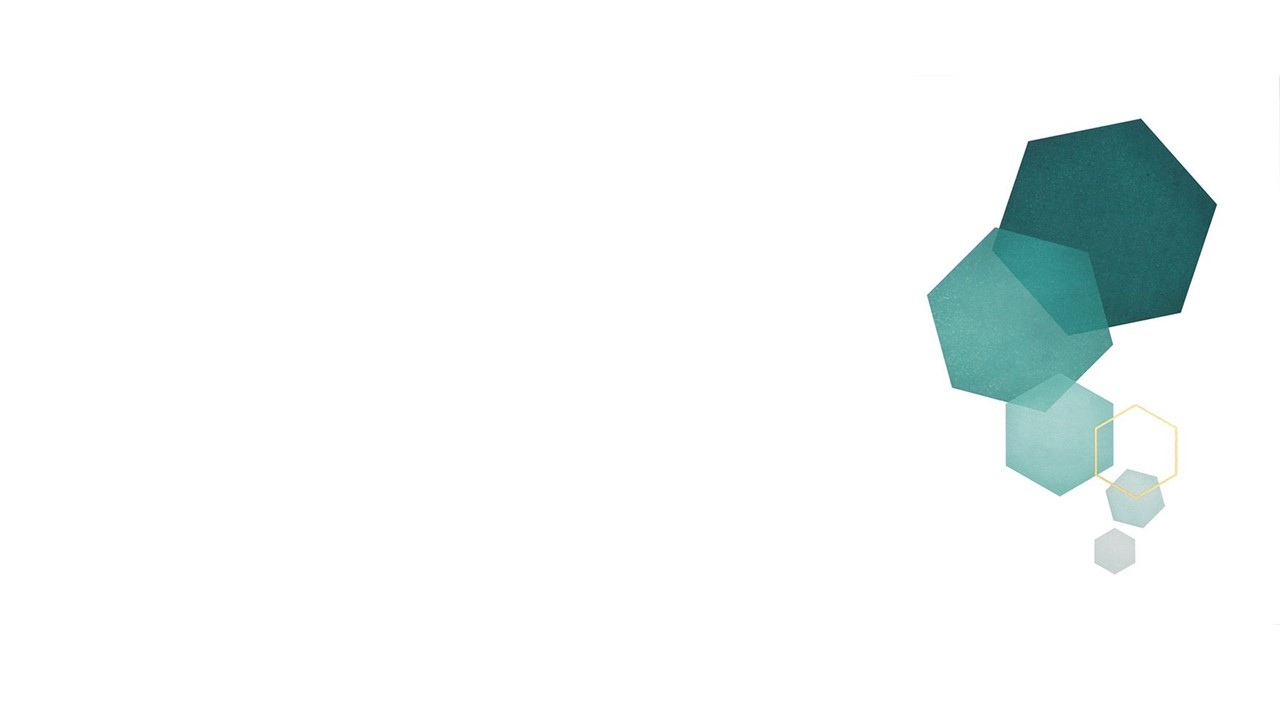 Местоимения этот, эта,  это указывают на предмет, который находится близко, или на такой, о котором только что говорилось, о котором уже известно. Местоимение этот отвечает на вопрос какой?
ЭТОТ дом находится в центре.  (мужской род)
ЭТА школа находится в центре. (женский род)
ЭТО здание находится в центре. (средний род)
Давайте потренируемся. Заполните пропуски указательными местоимениями этот,  эта,  это.
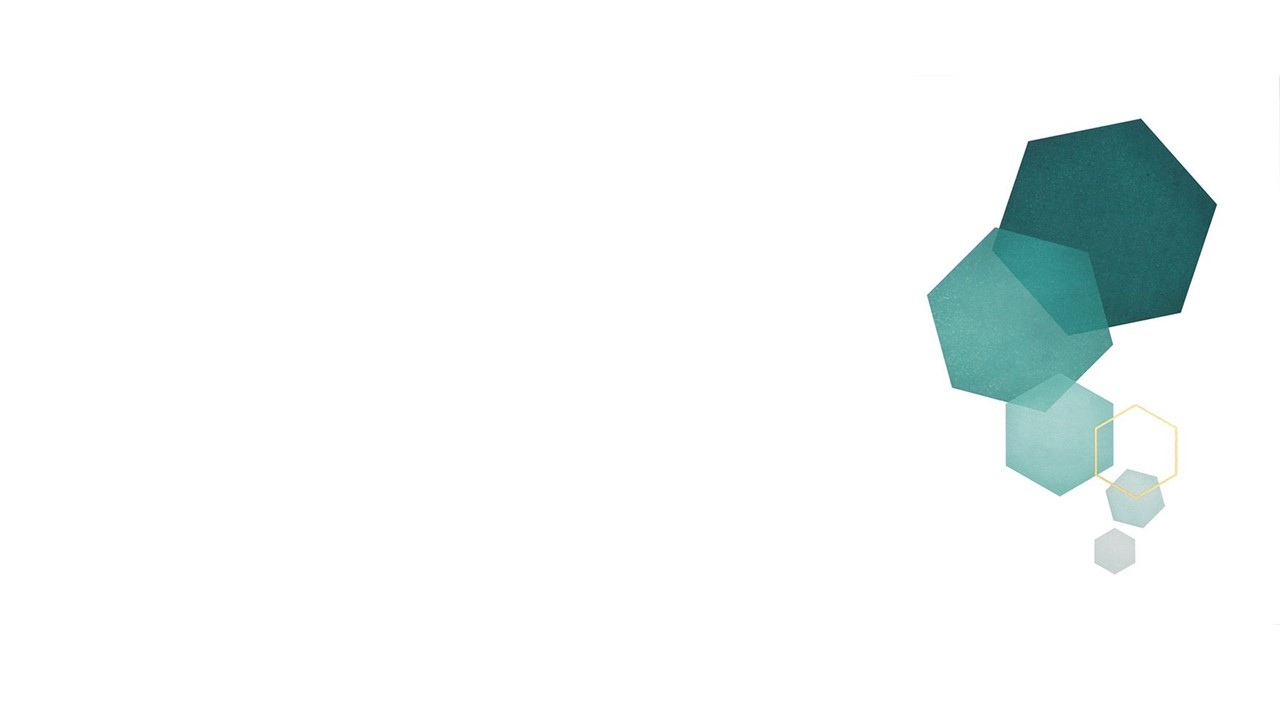 … книга  
… дом
… окно
… стол
 … яблоко
… ананас
… клубника
… паспорт
… место
… работа
… диплом
Вставьте местоимение этот в нужной форме.
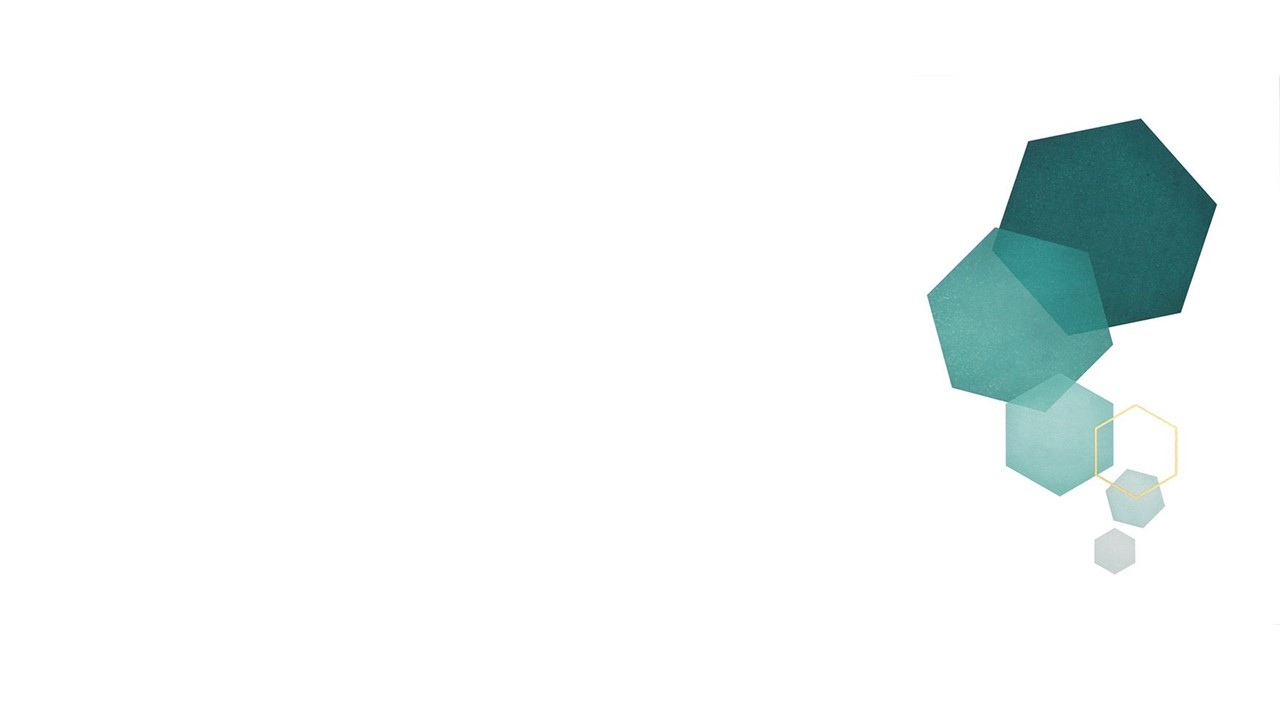 ЭТОТ – мужской род, он
ЭТА – женский род, она
ЭТО – средний род, оно
Сколько стоит …  зеркало?
Мы пишем … упражнение
Сколько стоит … книга?
… студент хорошо играет в футбол
Как называется … город?
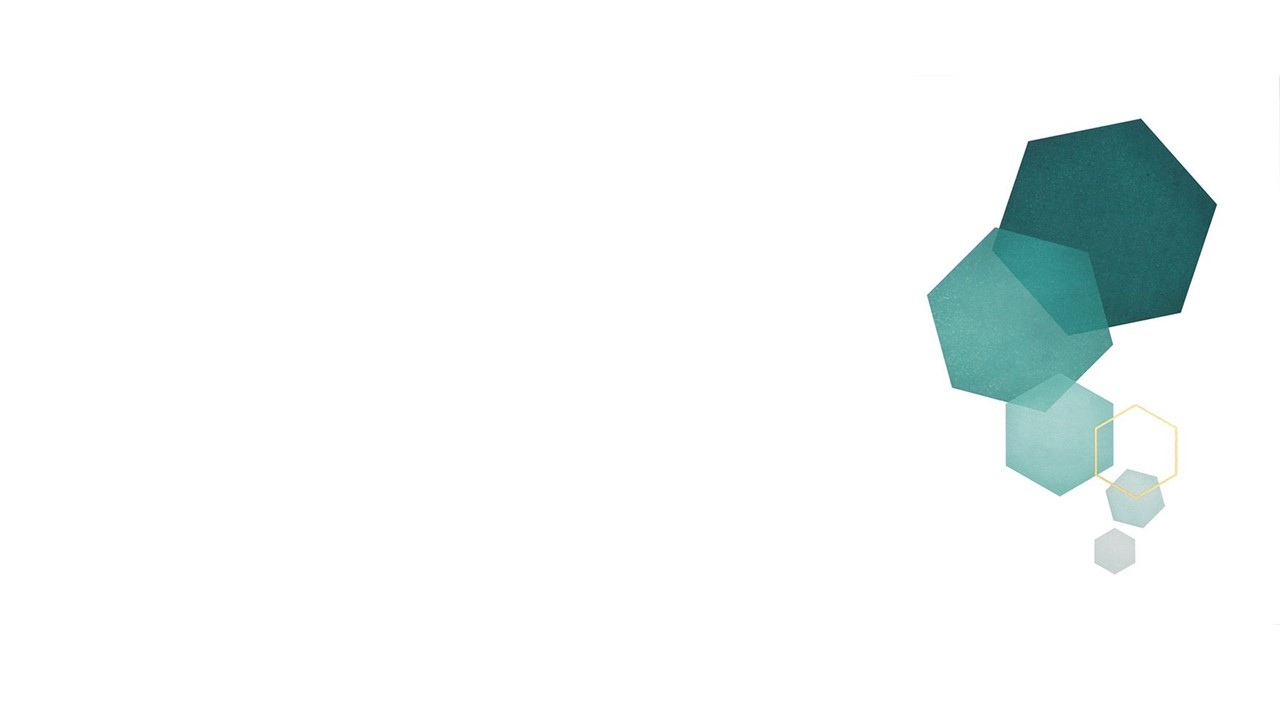 Спасибо за внимание!